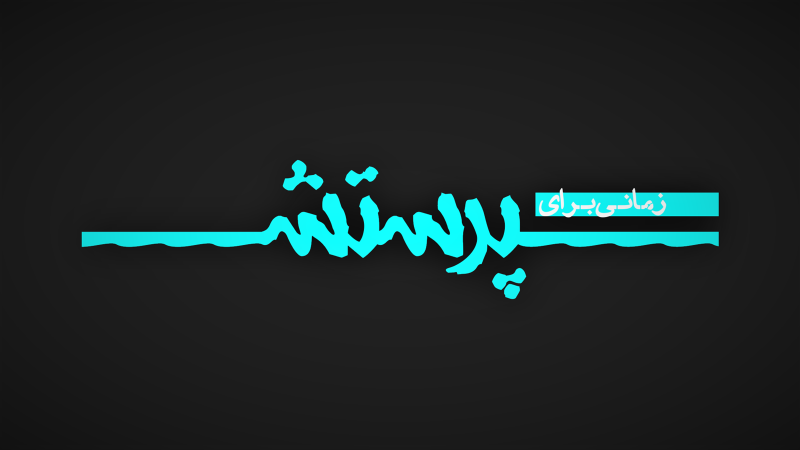 وقتی تنها و بی پناه ، طرد شده از همه دنیا
وقتی ترس و تاریکی ها ، مغموم کند جان تو را

Vaghti tanha o bipanah
tard shode az hame donya
Vaghti tarso tarikiha
maghmum konad jane tora
چشمانت را سوی خدا
برافراز او نجات توست

Cheshmanat ra suye Khoda
Barafraz ou nejate tost
امیدت را از دست نده ، او یافت شود در سختی ها
امیدت بر خداییست که ، یافت می‌شود در تنگی ها

Omidat ra az dast nade
Ou yaft shavad , dar sakhtiha
Omidat bar Khodayist ke
Yaft mishavad , dar tangiha
وقتی بار سفر عمر ، سنگین شده بر دوش تو
تمام درهای دنیا ، بسته شده به روی تو

Vaghti bare safare omr
Sangin shode bar dushe to
Tamame darhaye donya
Baste shode be ruye to
چشمانت را سوی خدا
برافراز او نجات توست

Cheshmanat ra suye Khoda
Barafraz ou nejate tost
امیدت را از دست نده ، او یافت شود در سختی ها
امیدت بر خداییست که ، یافت می‌شود در تنگی ها

Omidat ra az dast nade
Ou yaft shavad , dar sakhtiha
Omidat bar Khodayist ke
Yaft mishavad , dar tangiha
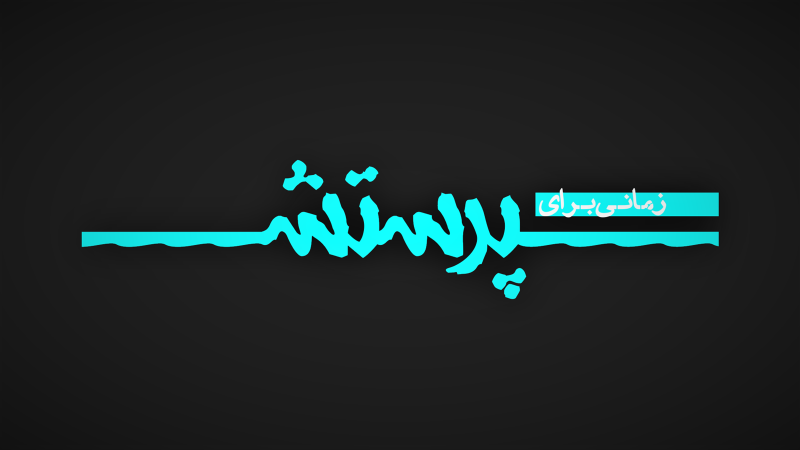